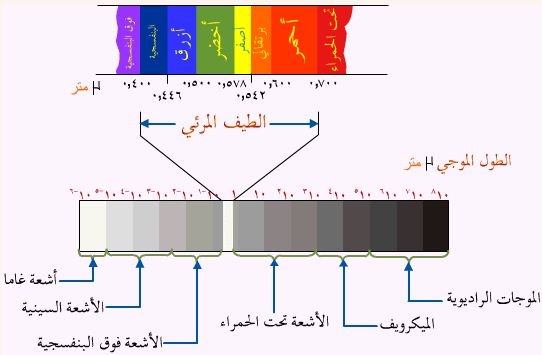 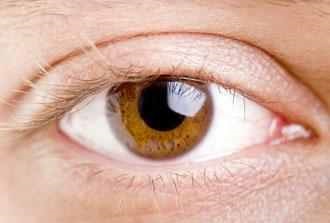 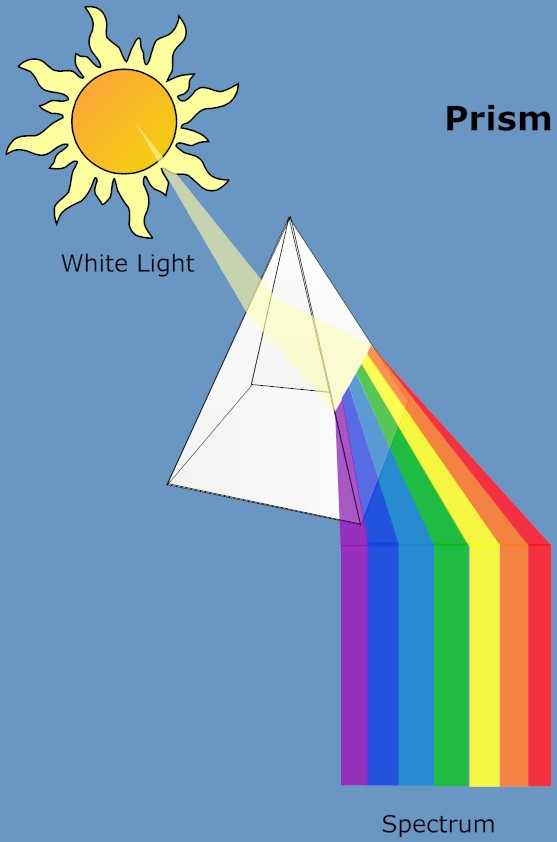 أصل الألوان
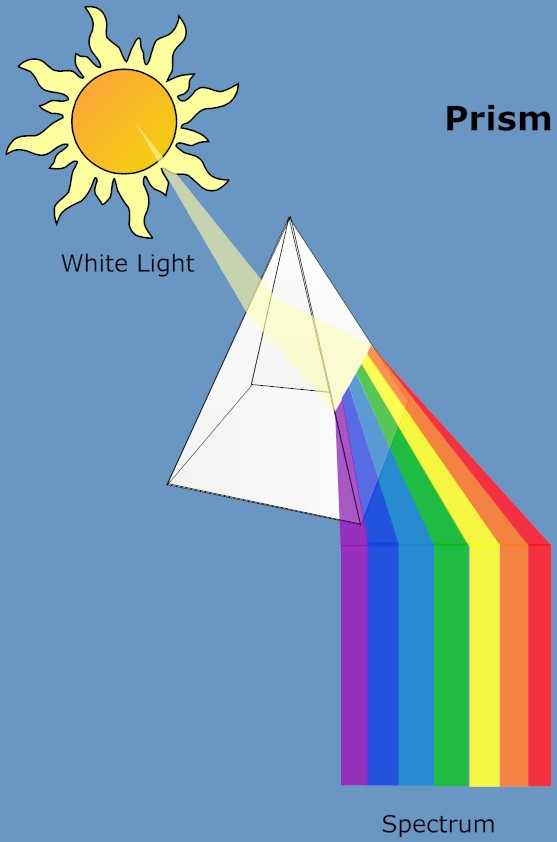 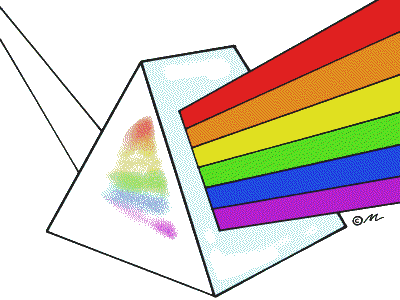 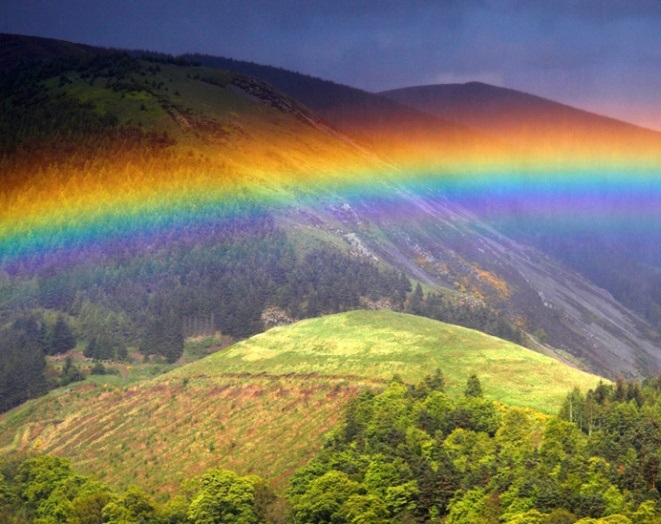 اللون عبارة عن طاقة مشعة لها طول موجي
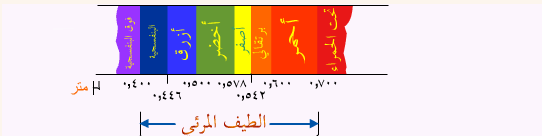 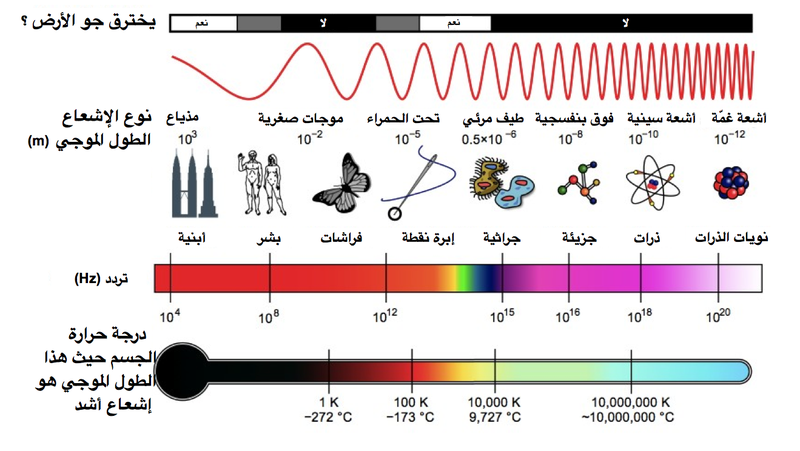 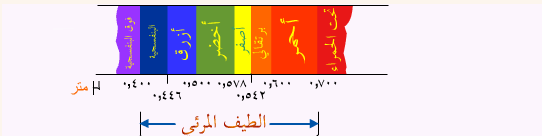 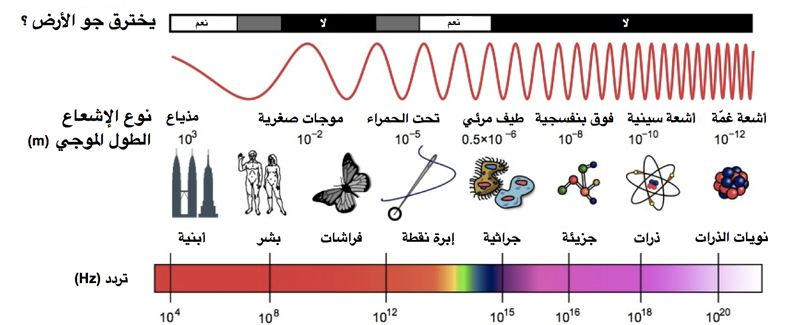 طول موجي طويل
طول موجي قصير
تردد منخفض
تردد عالي
طاقة منخفضة
طاقة عالية
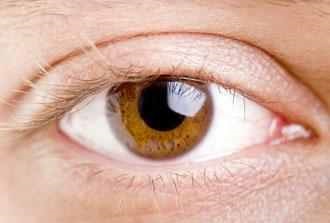 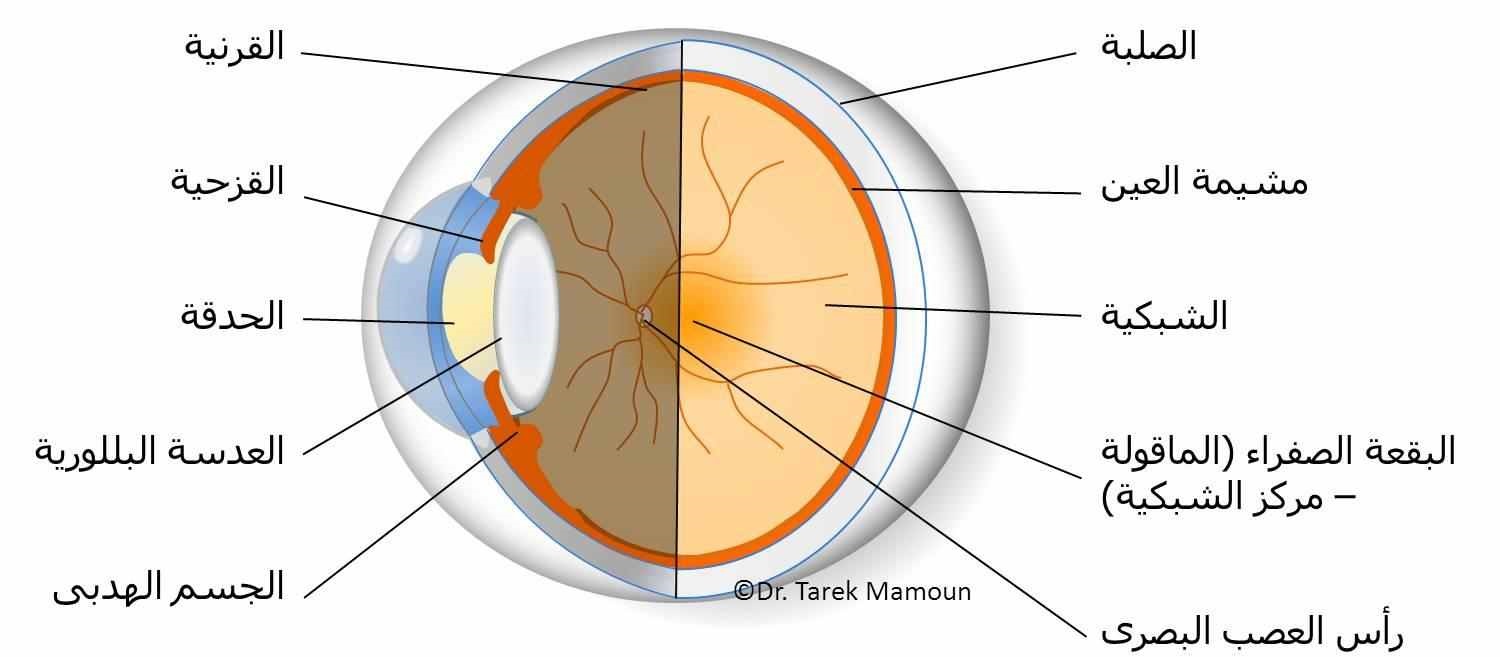 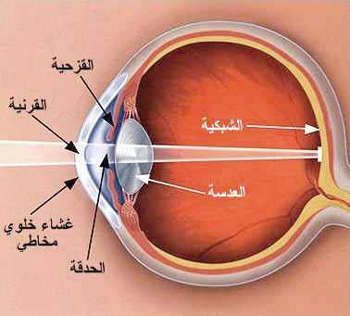 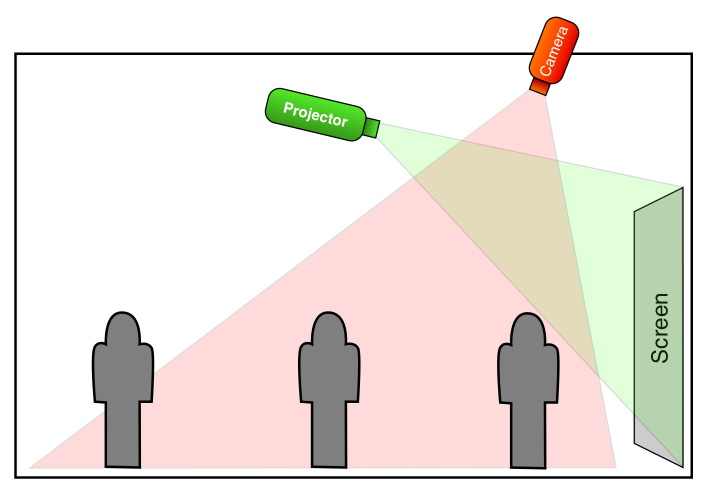 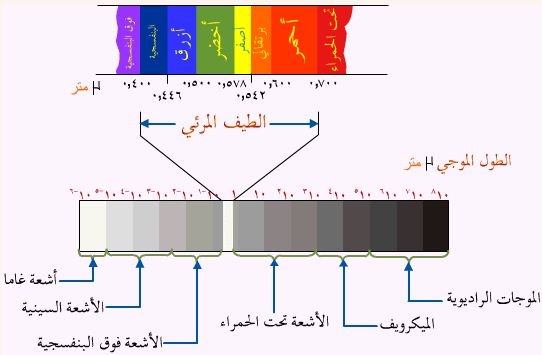 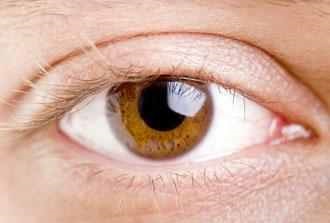 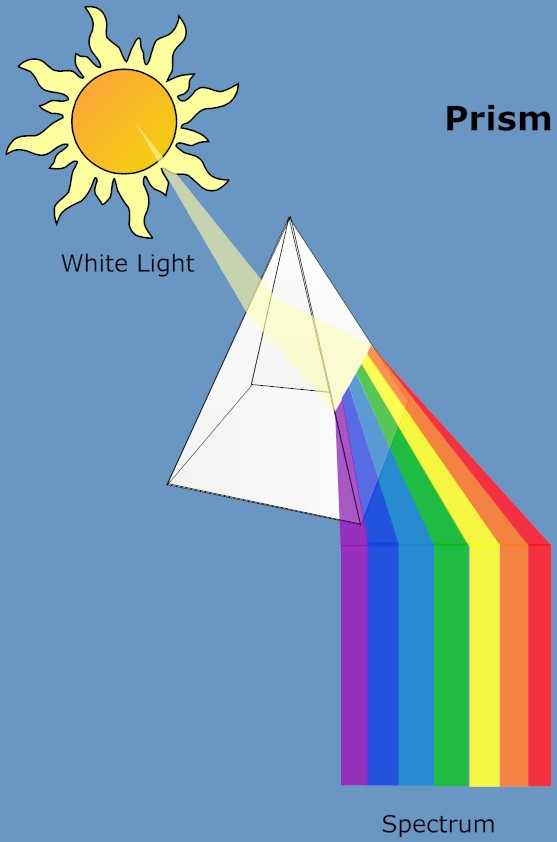 أصل الألوان
فنحن نرى الألوان نتيجة سقوط أشعة الشمس أو أشعة ضوئية على جسم ما هذا الجسم يمتص بعضاً من الأشعة ويعكس البعض الأخر على شبكية العين مما يجعلنا نرى اللون
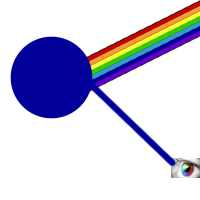 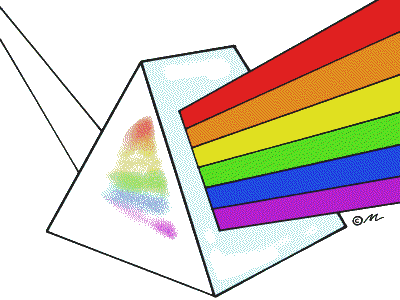 يمكن تحليله إلى سبعة ألوان مرئية
 الأحمر-البرتقالي-الأصفر-الأخضر- الأزرق- الأزرق النيلي – البنفسجي
الالوان الدافئة: 
تتضمن الاحمر و الاصفر و البرتقالى و قد سميت بالالوان الساخنة او الدافئة لانها تذكرنا بالوان النار و الدم و هى مصدر للدفئ
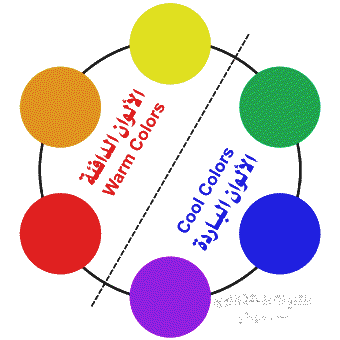 الالوان الباردة: 
فتشمل الازرق و الاخضر و البنفسجى و قد سميت بالباردة لانها تتفق مع لون السماء و الماء و هما مبعث البرودة
ان من اهم التاثيرات الالوان الدافئة فى التكوين او التصميم انها تظهر اكبر مساحة من مساحتها الحقيقية حيث انها لها صفة الانتشار البصرى.اما الالوان الباردة فتظهر اقل مساحة من مساحتها الحقيقية حيث انها لها صفة التقلص.
كل لون له معنى...

وكل لون يعطي إحساس مختلف عن 
بقية الألوان
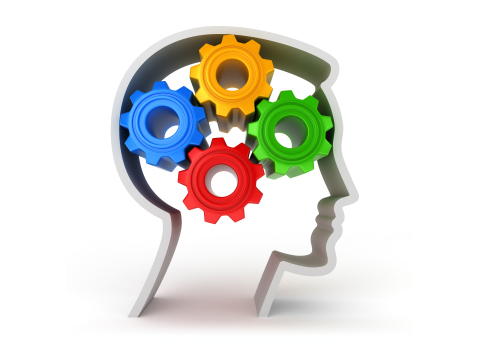 يمكن استخدام الالوان
للعلاج
مزج الله عز وجل جسم الإنسان بعناصر وموجات كهربية وإشعاعات تتجانس مع الأشعة الكونية والموجات الكهرومغناطيسية والذبذبات اللونية

 ولكل شخص إشعاعات خاصة تختلف في طول الموجة والتردد وعدد الذبذبات عن غيره تماماً كالبصمات
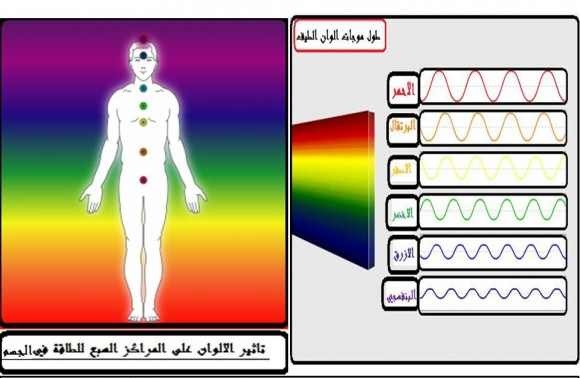 واللون عبارة عن طاقة مشعة لها طول موجي معين تقوم المستقبلات الضوئية في شبكية العين بترجمتها إلى ألوان وتحتوى الشبكية على ثلاثة ألوان هي الأخضر والأحمر والأزرق وبقية الألوان تتكون من مزج هذه الألوان الثلاثة

 وعندما تدخل طاقة الضوء إلى الجسم فإنها تنبه الغدة النخامية والجسم الصنوبري مما يؤدى إلى إفراز هرمون معينة تحدث مجموعة من العمليات الفسيولوجية وبالتالي السيطرة المباشرة على تفكيرنا ومزاجنا وسلوكياتنا .
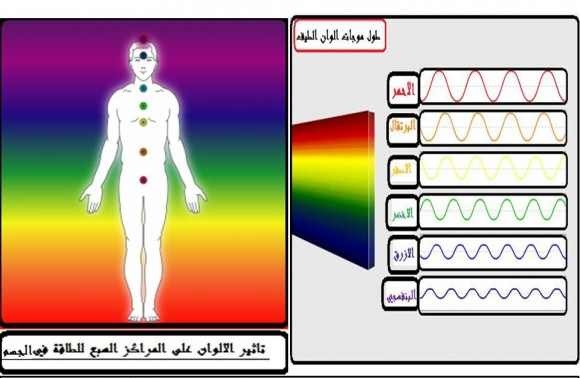 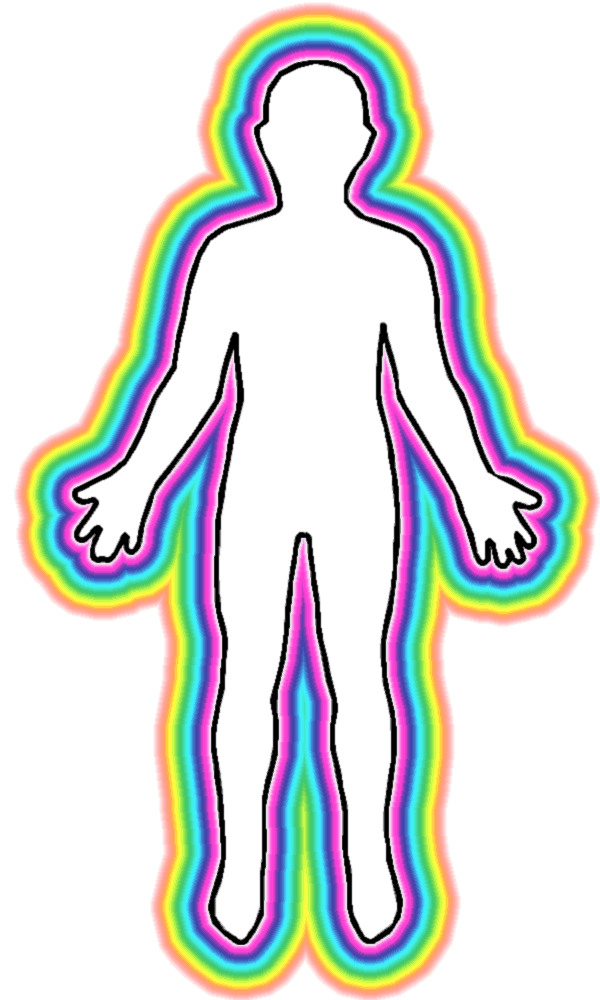 يصدر من جسم الإنسان إشعاعات وهي تحيط بجسم كل إنسان

هذه الإشعاعات تسمى  الهالة 







هي عبارة عن شحنات كهروبيولوجية ، وأن لها ألوانا تبدأ من اللون الأحمر وتتدرج حتى تنتهى باللون الأزرق الغامق
ويمكن لهذه الهالة ان تكشف عن المرض في جسم الإنسان
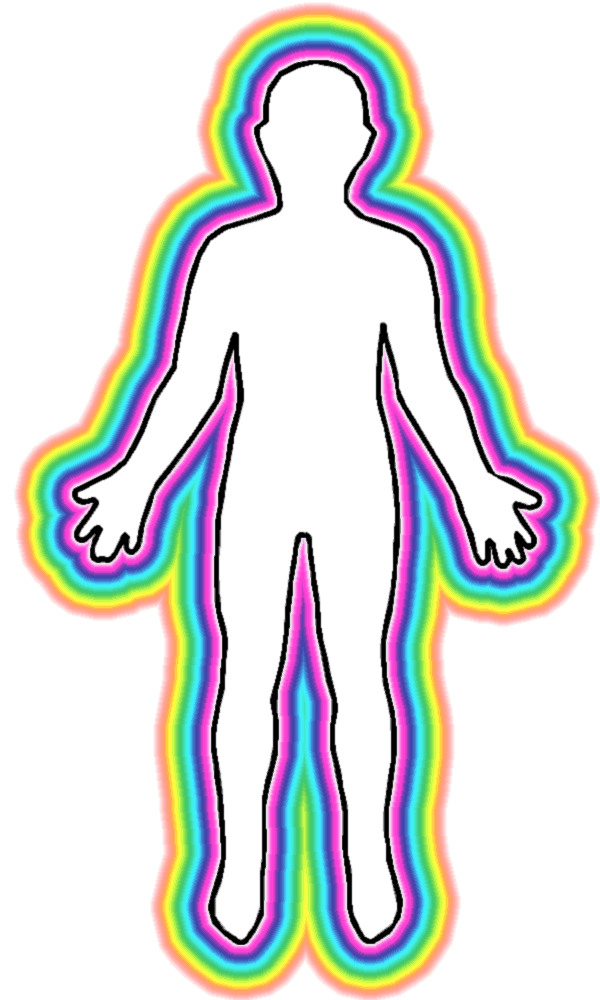 توصل العلم الحديث الى وجود طاقة كهروبيولوجية تشع من جسم الانسان ولكنه لم يتوصل الى طبيعتها أو أصلها ، الا أن هناك اشعاعات حرارية ( فوق الحمراء ) ، ومنها ذبذبات لا يمكن قياسها اما لصغرها المتناهى واما لارتفاعها الشديد ، وتوجد فى كل الكائنات ،



أما فى الانسان فانها تتركز فى الأطراف وتزداد بعملية التنظيف والاغتسال بالماء وتصل الى ذروتها بعد عملية الاستحمام . انها ( الأورا ) أو الهالة الضوئية التى تحيط بجسم الانسان فسبحان الخالق
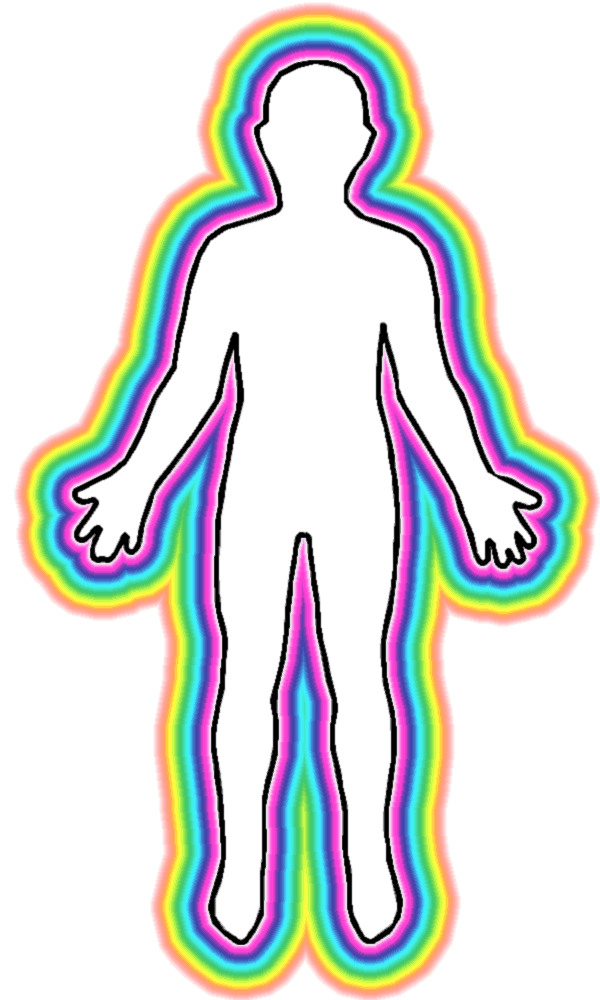 ان هذة الهالات الضوئية لها دلالات على أنشطة الجسم الحيوية واصابته بالأمراض المختلفة مثل السرطان أو ضعف القلب وأمراض القولون والبنكرياس وأمراض العيون وخلل الغدد الصماء

 تمكن العلم من تصوير هذة الطاقة واكتشاف امكانية اصابة الانسان بالعديد من الامراض من خلالها حيث تعكس أى خلل فى وظائف الجسم الحيوية من خلال بإستخدام كاميرا لتصوير هذة الطاقة وهى تعرف باسم kirlian
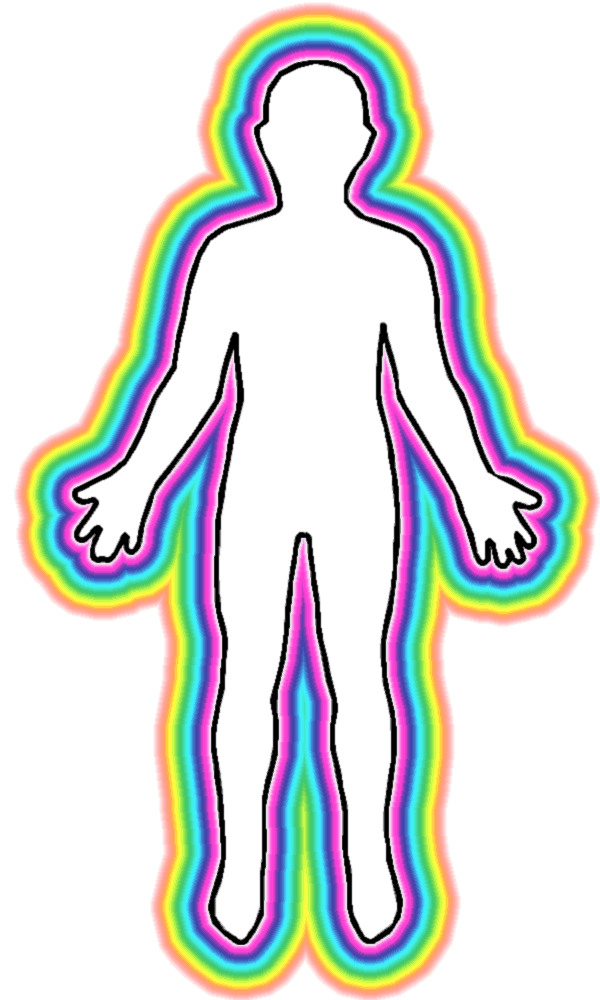 الألوان تتدرج من الأحمر الذى يدل على الحيوية ، الى الأزرق الذى يعكس درجة المرض 


وجود الهالة بلون معين حول الأعضاء كالرأس أو الأكتاف أو الذراعين يعكس طبيعة هذا العضو وما اذا كان حيويا أم مريضا ، 


وهذه الأبحاث العلمية تهتم بها معظم الدول الأوروبية مثل روسيا وانجلترا وألمانيا والدانمارك وفرنسا والولايات المتحدة الأمريكية وكذلك اليابان وأستراليا ولها معاهد خاصة تسمىkirlian
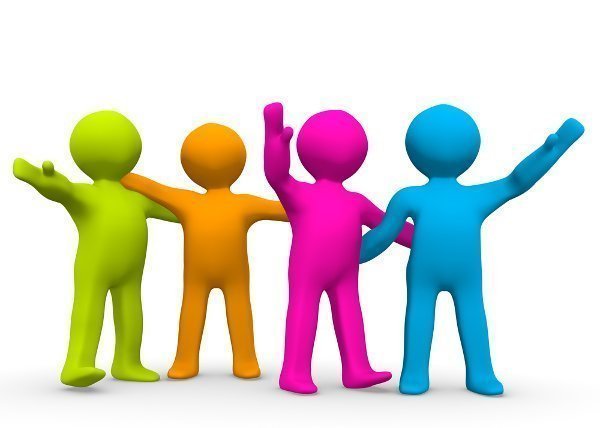 ده وقت اننا نعرف معنى كل لون... 
ونعرف تأثيره على الصحة 
وكمان كل واحد يعرف شخصيته من لونه المفضل
الصفة: الحيوية
الاشخاص الذين يفضلون الأحمر هم أناس يتمتعون بالنشاط والحيوية والشجاعة والديناميكية كما أنهم يهتمون بالجانب الحسي أكثر من إهتمامهم بالجانب المعنوي
صحياً يوثر اللون الأحمر على الإكزيما والحروق ولكن يجب الحذر من هذا اللون إذا كان لدى الشخص استعداد للإصابة بالضغط المرتفع أو كان سريع الانفعال.
الصفة: البساطة
الشخصية التي تفضل الأخضر هي شخصية متسامحة متفاهمة يمكن الوثوق بها لبساطتها ووضوحها وهو لون الفنانين على اختلافهم ، وذوي النفوس المرهفة الحس المحبة للحركة أما الدقة فهي ابرز خصالهم وخاصة الدقة في كل عمل يأتونه
للصحة: يعد من أكثر الألوان تهدئة للجهاز العصبي ، فهو يساعد على العمل بشكل متوازن ، ويقاوم الهياج العصبي كما انه يساعد على تسكين تقلصات المعدة الناتجة عن الإضطرابات العصبية.
الصفة: الحكمة
شخصية الذين يفضلون اللون الأصفر هم أشخاص مثاليون .. متفائلون سُعداء .. وحكماء إذ تتناغم صفاتهم مع صفات هذا اللون الذي يعتبر رمزا للضوء والثراء وقادرا على شحن صاحبه بالحيوية .. والقدرة على الإبداع.
للصحة اللون الأصفر يؤثر تأثيرا ايجابيا على عمل الكبد والطحال والبنكرياس والغدة الدرقية والشُعب ويقوي الجهاز العضلي والعصبي للجسم ويُنصح باستخدامه بشكل خاص للشخصيات التي تعاني من عسر في الهضم أو صداع نصفي ، وكذلك لمن لديهم استعداد للاكتئاب او التشاؤم .
الصفة:البرودة
شخصية من يفضلون هذا اللون هم يتمتعون بشخصية جادة حساسة محافظة، تراعي ضميرها في المقام الأول ويعتبر هذا اللون رمزا للمعاني المطلقة ولذلك فهو يشير إلى الحب للحياة .
للصحة: الذين يعانون من الأرق والعصبية عليهم باللون الأزرق في قطع الديكورخاصة في غرفة النوم فهو يساعد على الاسترخاء والسكينة واسترجاع الحيوية المفقودة وله أثر ايجابي على عمل القلب والرئتين، ويُنصح باستخدامه لمرضى الربو والقلب والشد العصبي و لا ينصح باللون الأزرق لمن تنقصهم الطاقة والحيوية .
الصفة: الإبهاج
شخصية من يفضلون هذا اللون .. هم أشخاص ذوات شخصية اجتماعية من الدرجة الأولى ،محبوبة من الجميع بشاشتها وابتهاجها الدائم وهي ملاذ لكل من يعاني من ضغوط نفسية ومشاكل اجتماعية نظرا لقدرتها على الوصول ببساطة شديدة إلى قلب الآخرين بسلاسة أسلوبها ورغبتها الأكيدة في التواصل مع جميع من حولها
للصحة هذا اللون يساعد على الهضم وينشط الجهاز التنفسي وللذين يعانون من الإرهاق في العمل أو المنزل يُنصح بأن يحيطوا أنفسهم بديكورات برتقالية اللون لأن هذا اللون مُقاوم للنعاس .
الصفة: الخـيال
الشخصية التي تفضل اللون البنفسجي هي شخصية خيالية تبدو وكأنها تنتمي إلى عالم آخر غير الذي نعيش فيه وهي شخصية خلاّقة ومبتكرة تتسم بقدر من الروحانية والحساسية، وتعرف كيف تهرب من الواقع عن طريق الحلم .
للصحة اللون البنفسجي يقاوم الانفعال والعصبية الشديدة وله تأثير ايجابي على وظائف الطحال وعلى عملية تنقية الدم كما يساعد على الوقاية من التسمم ولا ينصح به بالنسبة للشخصيات الحزينة ، أو الذين لديهم استعداد للإصابة بالاكتئاب والإحباط.
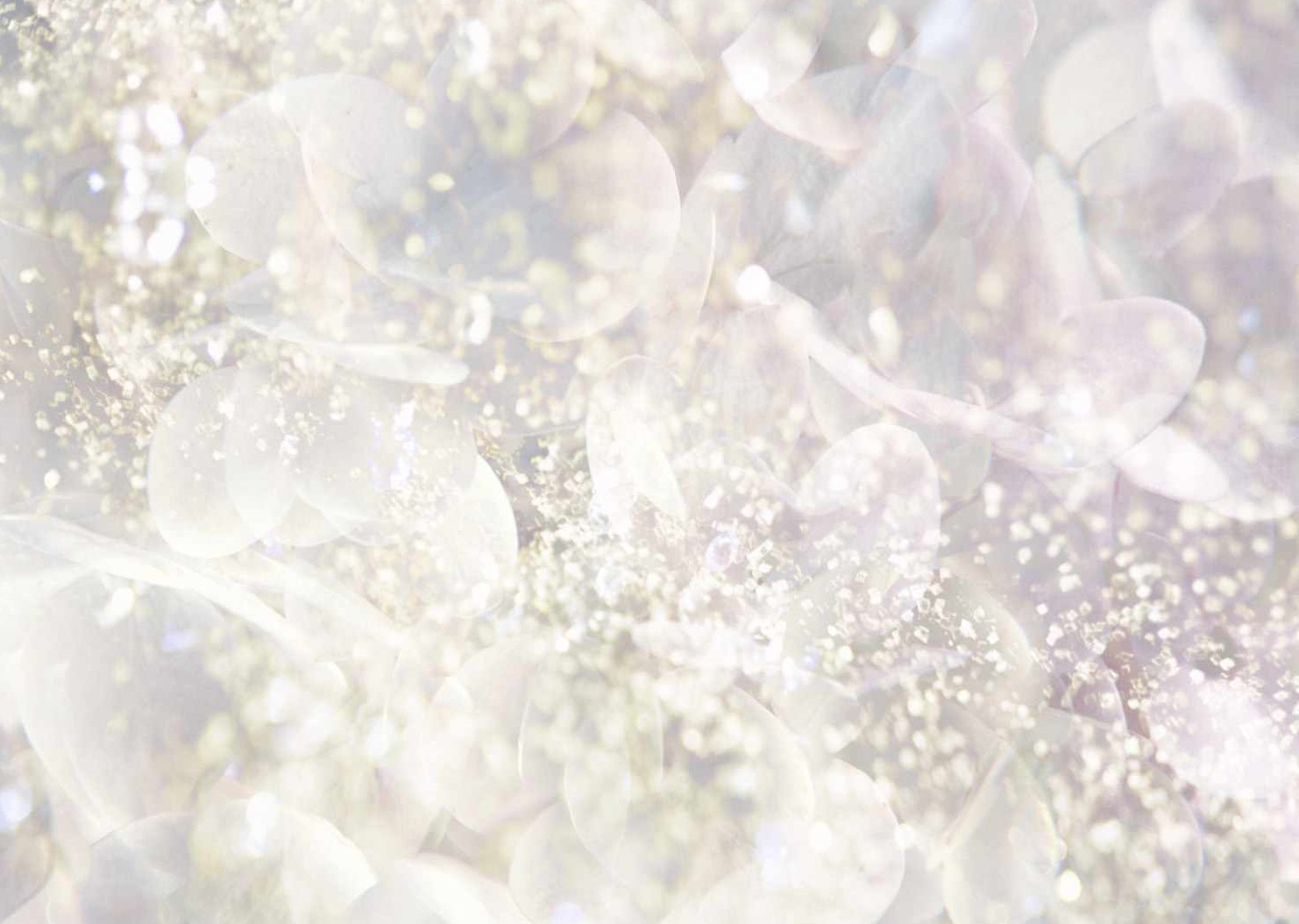 الصفة: العقل
الشخصية التي تفضل اللون الأبيض هي شخصية متزنة عاقلة لا يقف في وجهها شيء ليست لديها مشاكل تهوى تعدد الصداقات وجميعها صداقات ناجحة وهي شخصية محبوبة نظرا للطفها وعذوبتها وأدبها الجم. للصحة.
للصحة: ليس لهذا اللون آثار سلبية حيث انه رمز للنقاء والحيوية والوضوح ويستخدم في التهدئة والعلاج، فهو يساعد على تقوية الأعضاء وبصفة خاصة الجهاز المناعي.
الصفة: الغموض
الشخصية التي تفضل اللون الأسود هي شخصية غامضة ومنطوية على نفسها تعيش في عالم مغلق ومظلم وهي شخصية متكلفة للغاية، ورغم ذلك فهي تحاول أن تضفي الحيوية على حياتها ووجودها بكل ما أوتيت من قوة
للصحة: الأسود يعني .. لا لون .. فالأسود يمتص الضوء وهو معروف عنه دوره في الحماية ، فهو يخفي كل شيء، ويظلل أعضاء الجسم .. يريحها ويبعث على النعاس.
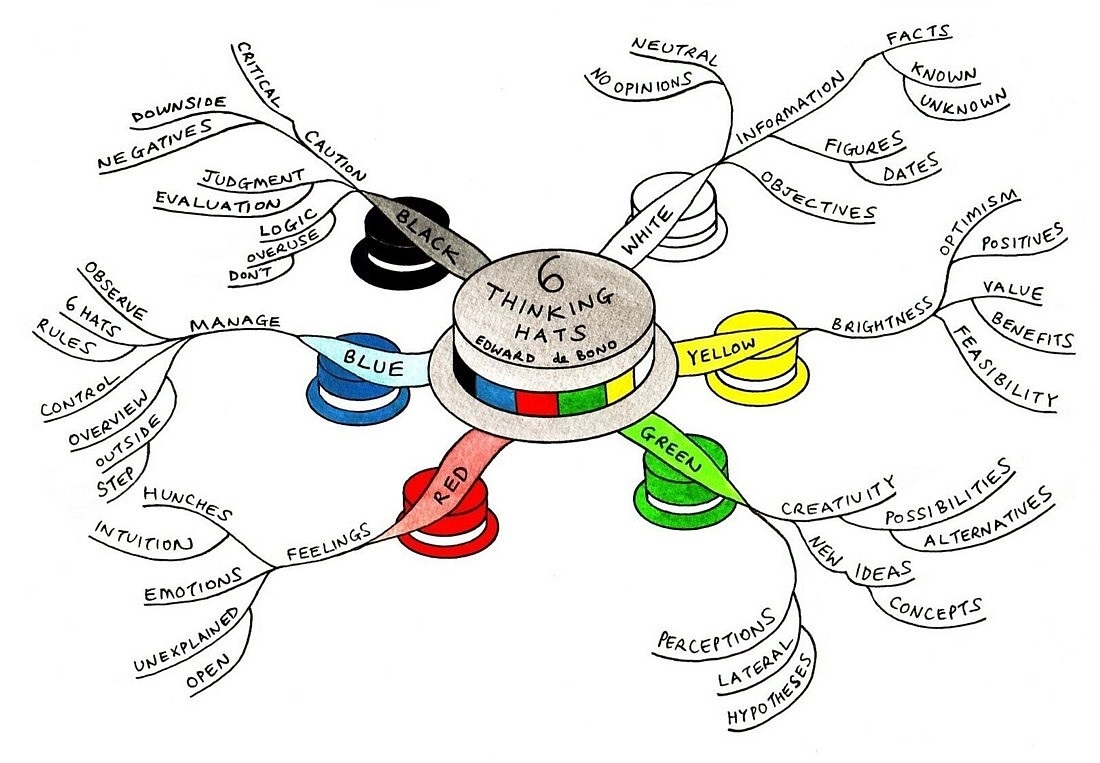 آخر نوع من أنواع الألوان
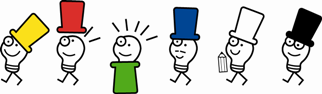 والذي يمثل لون العقل
لون القبعات الست ..............
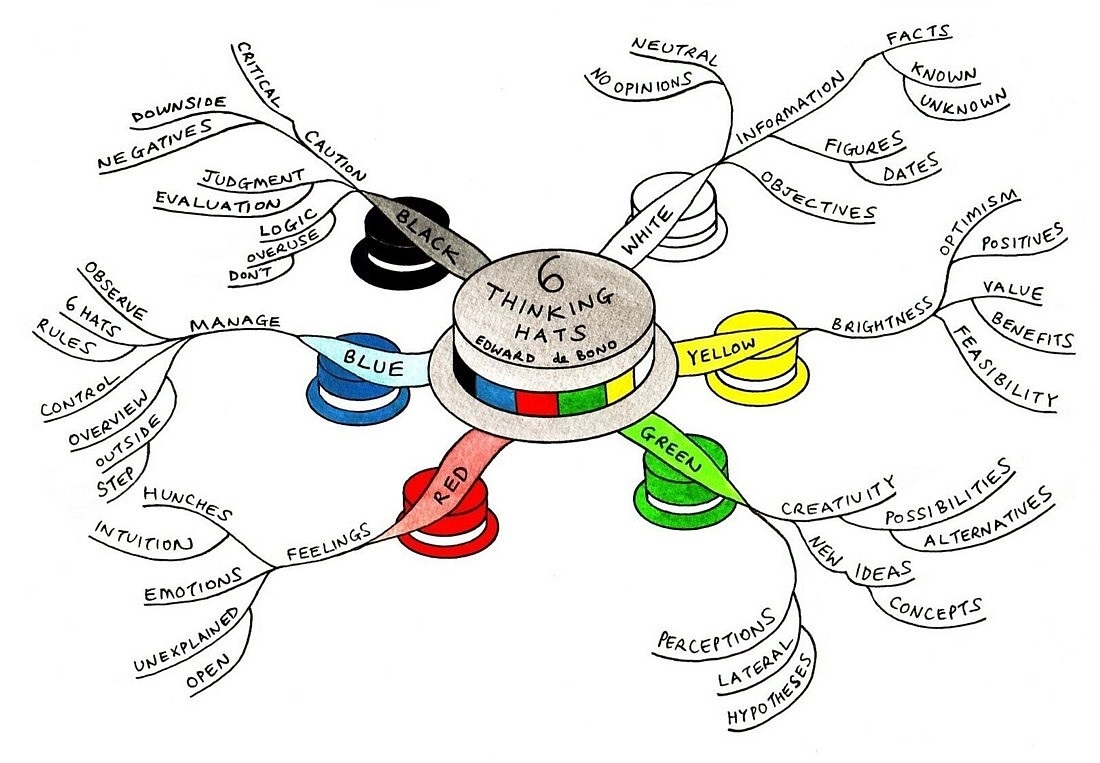 لكل طريقة تفكير لون قبعة
الست القبعات عبارة عن مناطق للتفكير حسب ظروف ونفسية المفكر , 
فمنهم يفكر بالخوف من الأمر , ومنهم من يوجه الناس , ومنهم من يعطيك حقائق عن الأمر
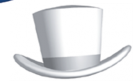 التفكير المحايد يرتدي القبعة البيضاء
- يُجيب إجابات مباشرة و محددة على الأسئلة .
- يُنصت جيداً , متجرد من العواطف . يهتم بالوقائع و الأرقام و الإحصاءات .
- يُمثل دور الكمبيوتر في إعطاء المعلومات أو تلقيها
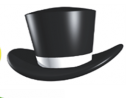 التفكير السلبي يرتدي القبعة السوداء.
- التشاؤم و عدم التفاؤل باحتمالات النجاح .
- دائماً ينتقد الأداء .
- يُركِّز على العوائق و التجارب الفاشلة و يكون أسيرها .
- يستعمل المنطق الصحيح و أحياناً الغير صحيح في انتقاداته .
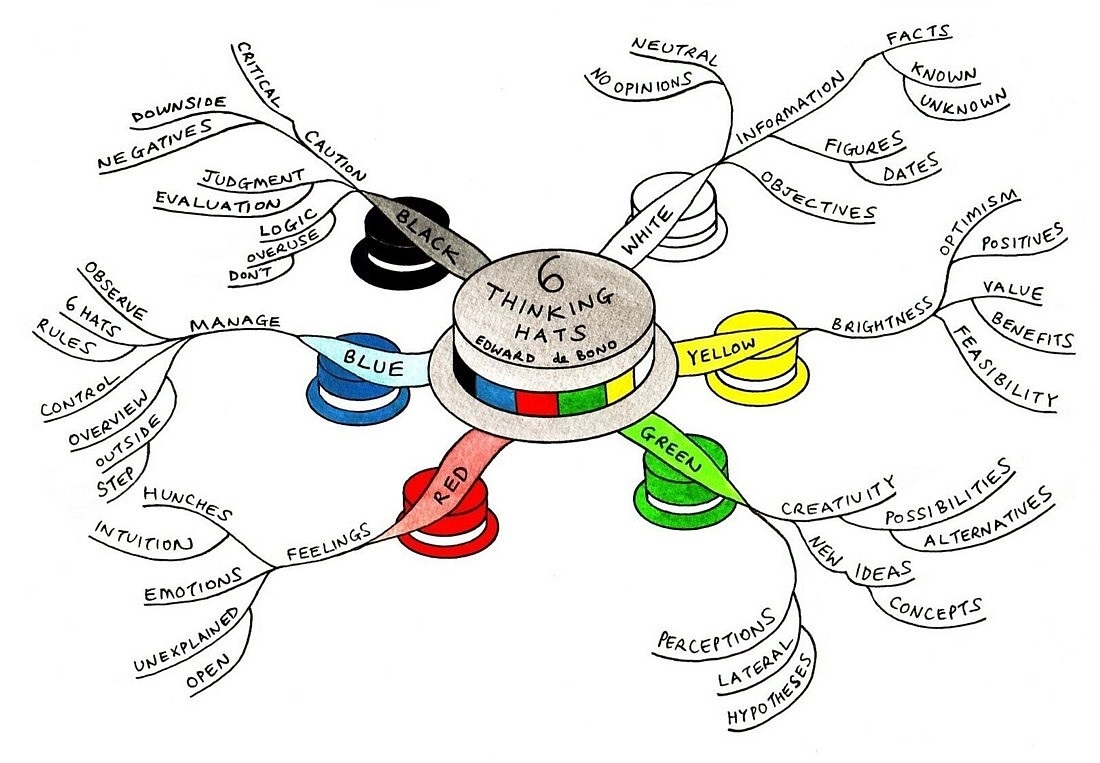 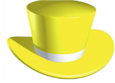 التفكير الإيجابي يرتدي القبعة الصفراء
- متفائل و إيجابي و مستعد للتجريب .
- يُركز على احتمالات النجاح و يُقلل احتمالات الفشل بصورة إيجابية .
- يهتم بالفرص المتاحة و يحرص على استغلالها .
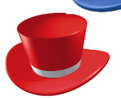 التفكير العاطفي يرتدي القبعة الحمراء.
- دائماً يُظهر أحاسيسه و انفعالاته بسبب و بدون سبب .
- يهتم بالمشاعر حتى لو لم تُدعم بالحقائق و المعلومات .
- يميل للجانب الإنساني أو العاطفي و آرائه و تفكيره تكون على أساس عاطفي و ليس منطقي .
- قد لا يدري من يرتدي القبعة الحمراء أنه يرتديها لطغيان ميله العاطفي .
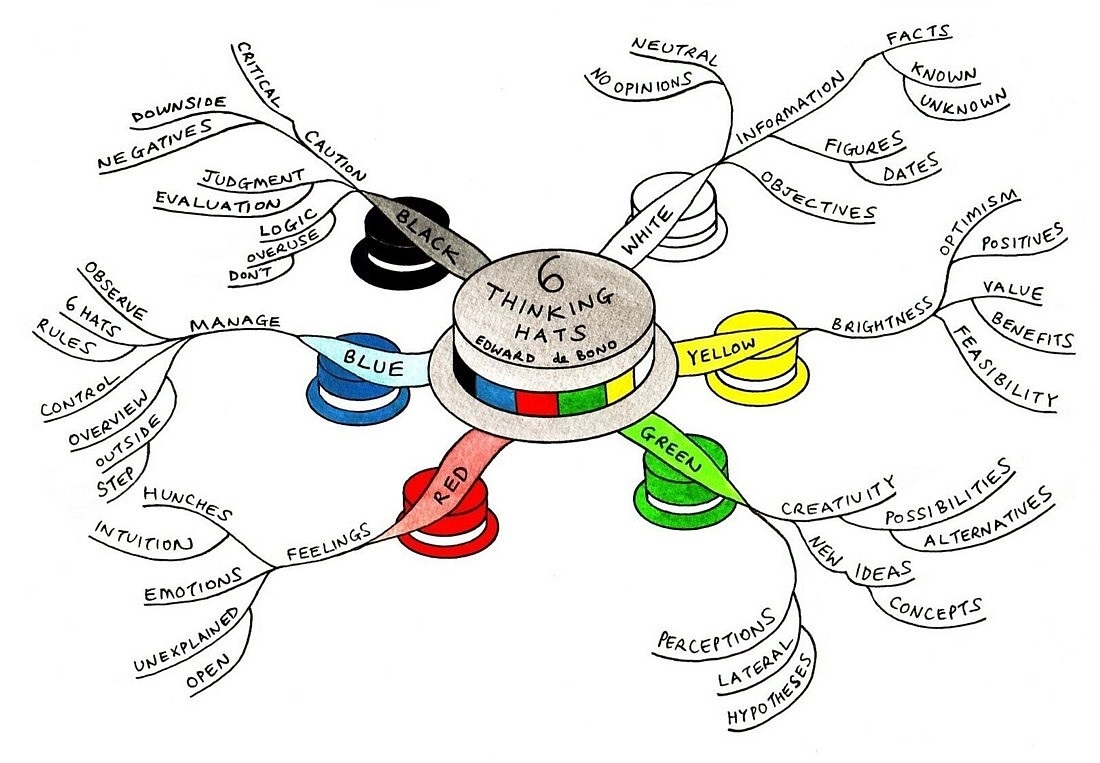 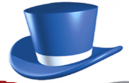 التفكير المنظم يرتدي القبعة الزرقاء.
- يُبرمج و يُرتب خطواته بشكل دقيق
 يتميز بالمسؤولية و الإدارة في أغلب الأمور .
 يتقبل جميع الآراء و يُحللها ثم يقتنع بها .
- يستطيع أن يرى قبعات الآخرين ويحترمهم و يميزهم .
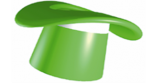 التفكير الإبداعي يرتدي القبعة الخضراء.
- يحرص على كل جديد من أفكار و تجارب و مفاهيم .
- مستعد لتحمل المخاطر و النتائج المترتبة .
- دائماً يسعى للتطوير و العمل على التغيير .
- يستعمل وسائل و عبارات إبداعية مثل ( ماذا لو , هل , كيف , ربما ,ممكن ) .
- يعطي من الوقت و الجهد للبحث عن الأفكار و البدائل الجديدة .
بعض الناس بإمكانهم ارتداء أكثر من قبعة في يوم واحد ,,,حسب المواقف التي يتعرضون لها .فما هو لون عقلك ؟